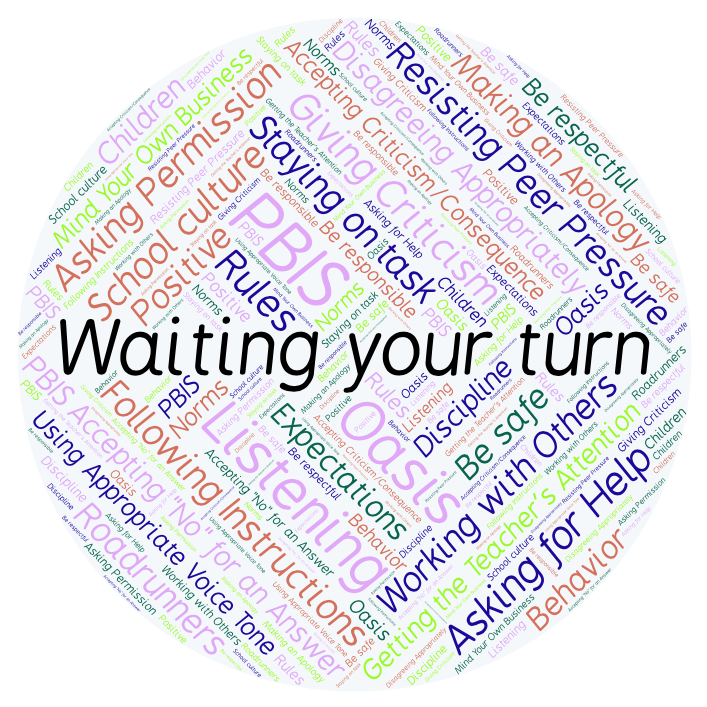 PBIS Social Skills
Day 3
Waiting Your Turn
Remember, this week we are talking about Waiting Your Turn.
Let’s review the five steps.
Waiting Your Turn
Step 1: Sit or stand quietly.
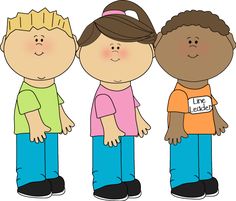 Waiting Your Turn
Step 2: Keep your arms and legs still.
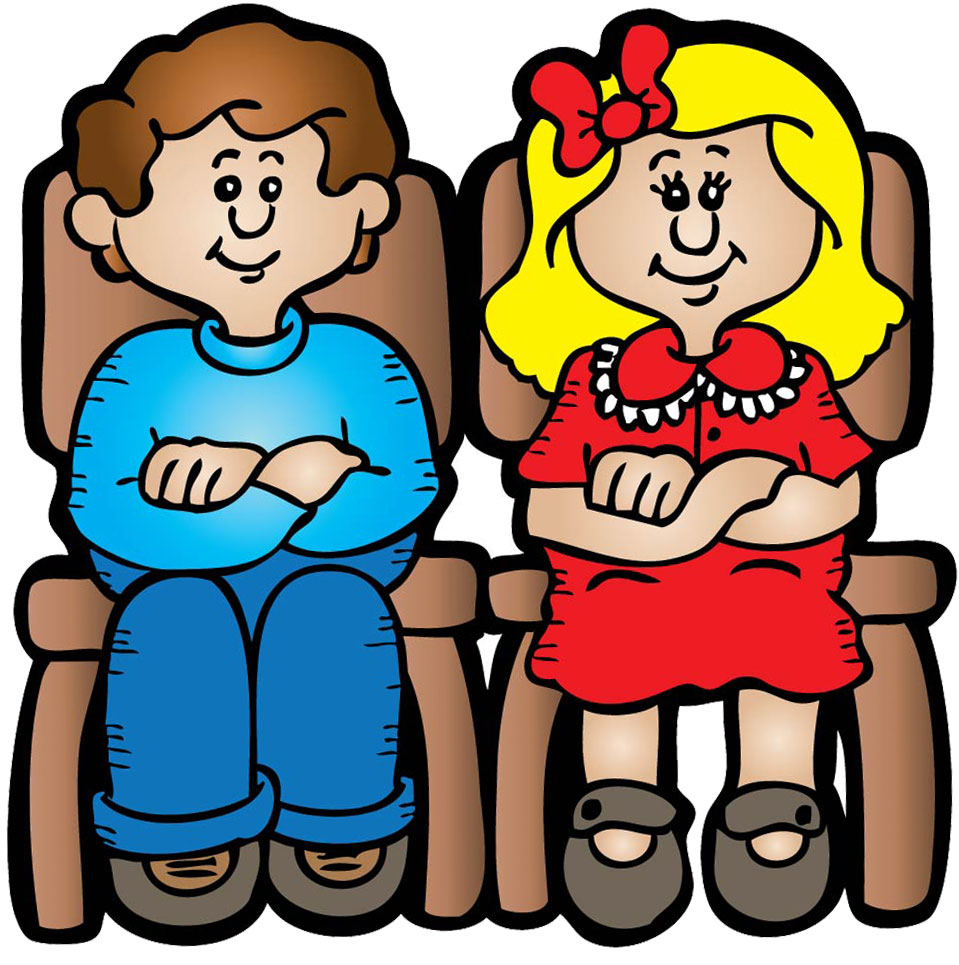 Waiting Your Turn
Step 3: Avoid begging, whining, or teeth sucking.
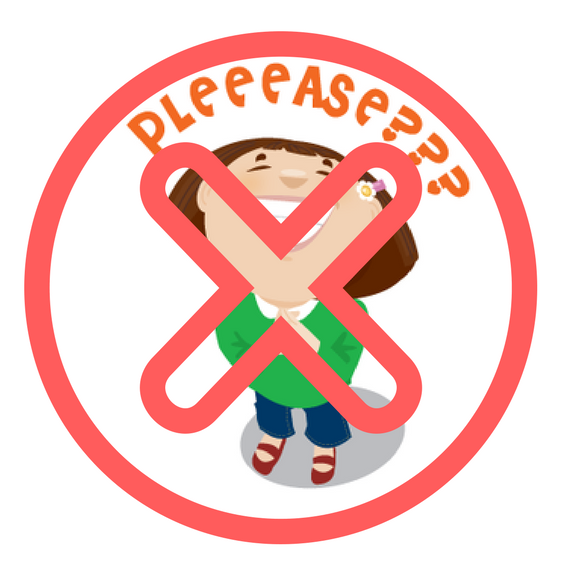 Waiting Your Turn
Step 4: Engage in the activity when directed by an adult to do so.
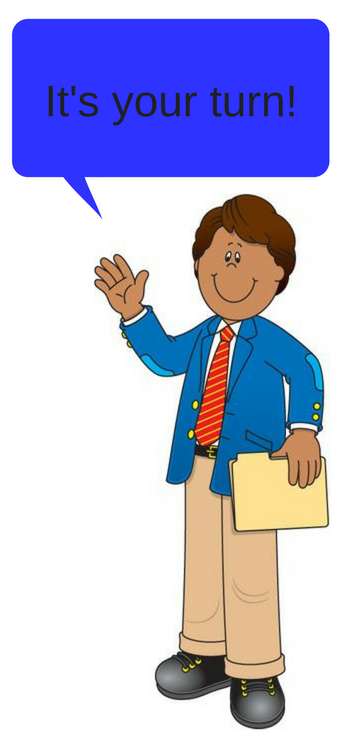 Waiting Your Turn
Step 5: Thank the person who gives you a turn.
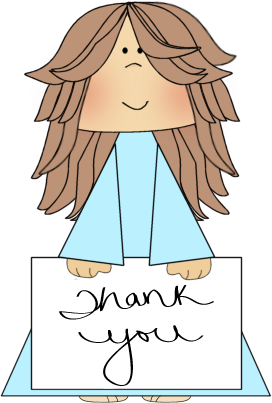 Waiting Your Turn
When you are able to demonstrate Waiting Your Turn everyone may have a chance to share their ideas.
Okay, today we are going to talk more about the third and fourth steps.
Step 3 is “Avoid begging, whining, or teeth sucking.”
Waiting Your Turn
Why do you think it is important to avoid begging, whining, or teeth sucking?  What could you do instead?
Who would like to come to the front of the classroom and practice step 3?
Waiting Your Turn
What do you think would happen if you engaged in begging, whining, or teeth sucking?  How would people feel about you?
Who would like to come to the front of the classroom and demonstrate a non-example of this step?
Waiting Your Turn
Step 4 is “Engage in the activity when directed by an adult to do so.”
Why do you think it is important to wait to engage in the activity until an adult has directed you to do so?  If there is not an adult around, how will you know when it is your turn?
Who would like to come to the front of the classroom and practice step 4?
Waiting Your Turn
What do you think would happen if you didn’t wait for an adult to direct you to engage in the activity, or at least wait until it was definitely your turn?
Who would like to come to the front of the classroom and demonstrate a non-example of this step?
Waiting Your Turn
Work in groups on a laptop to write a Haiku Poem about waiting your turn.
Consider using the ReadWriteThink program to compose your poem.
When you are finished, please print the final poem or email it to your teacher.
Waiting Your Turn
Project of the Week
Work with your table group to create a flipbook that shows how to wait your turn.  Consider creating your flipbook using the ReadWriteThink app on your iPad.
Be sure to include:
The five steps you learned for waiting your turn.
An explanation for each step.
An illustration for each step.
Present the flipbook to your class.